Research Facilitation Project
Kashika Mahajan
‹#›
condor_history
gives human readable description of a particular job

concise information
________________

Only information about one job

limited options
jobs that are ‘DONE’ 

can filter output by different attributes

formatting options
________________

extra effort for concise information

A lot of information to sift through
jobs/batches that are in queue 

batch and no-batch options

formatting options
________________

extra effort  for concise information

Completed and Removed jobs are both considered DONE
condor_q
htcondor job status
and many more tools!
‹#›
Problem

Researchers want to know how their job is doing without having to dig for details
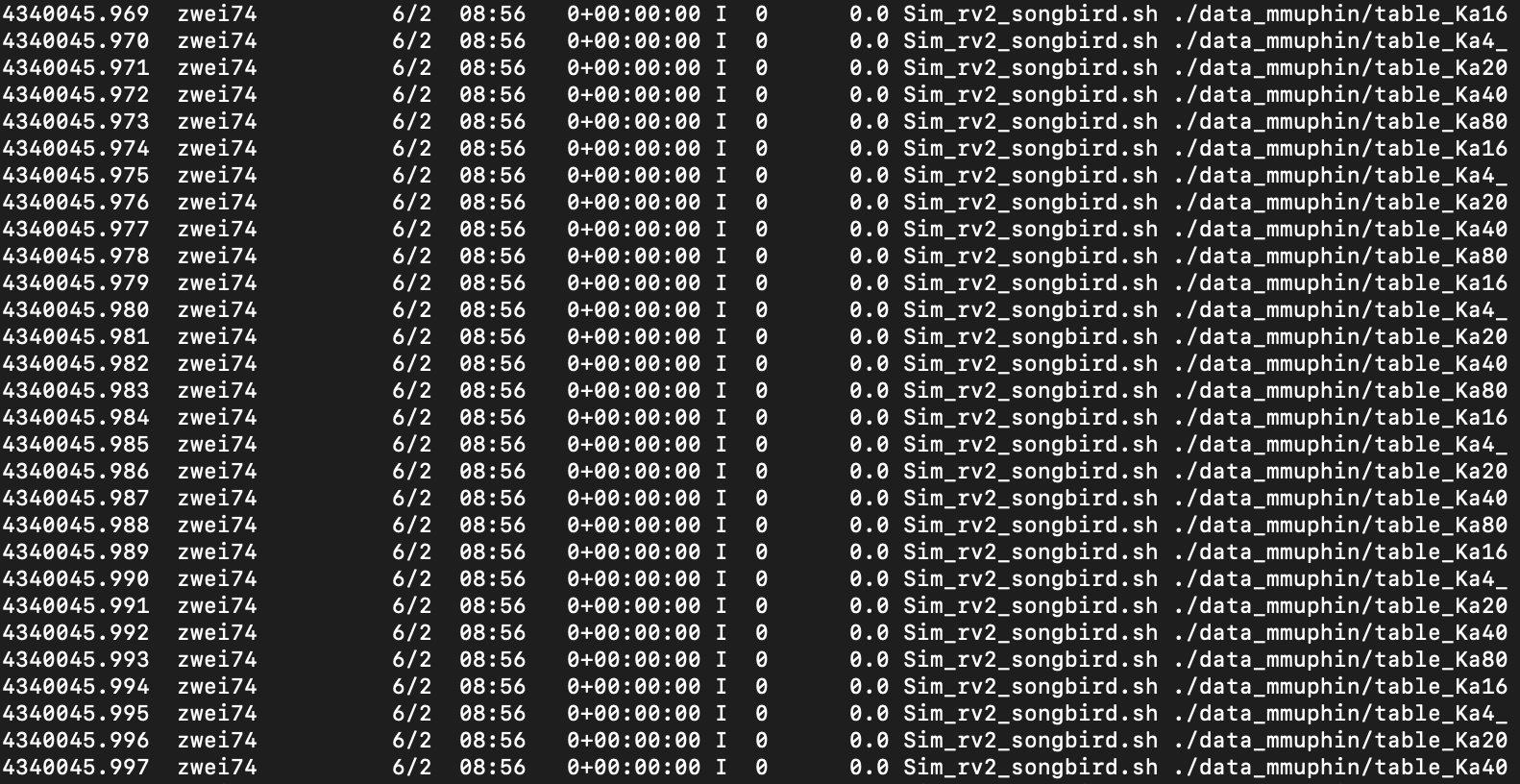 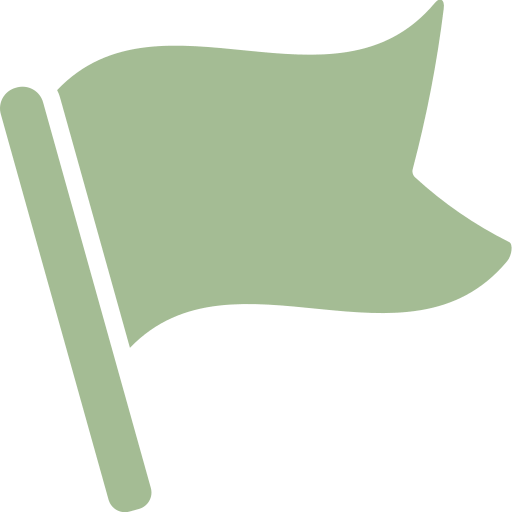 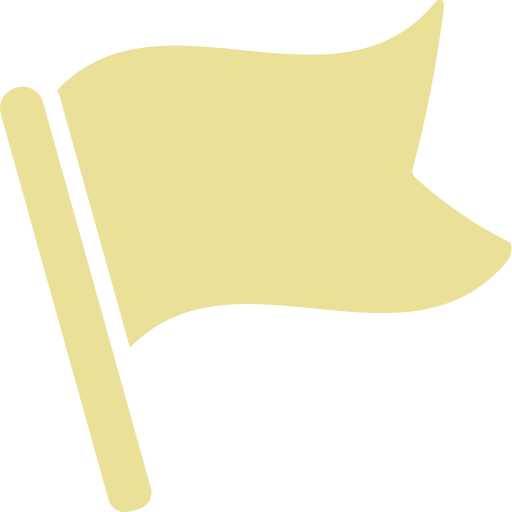 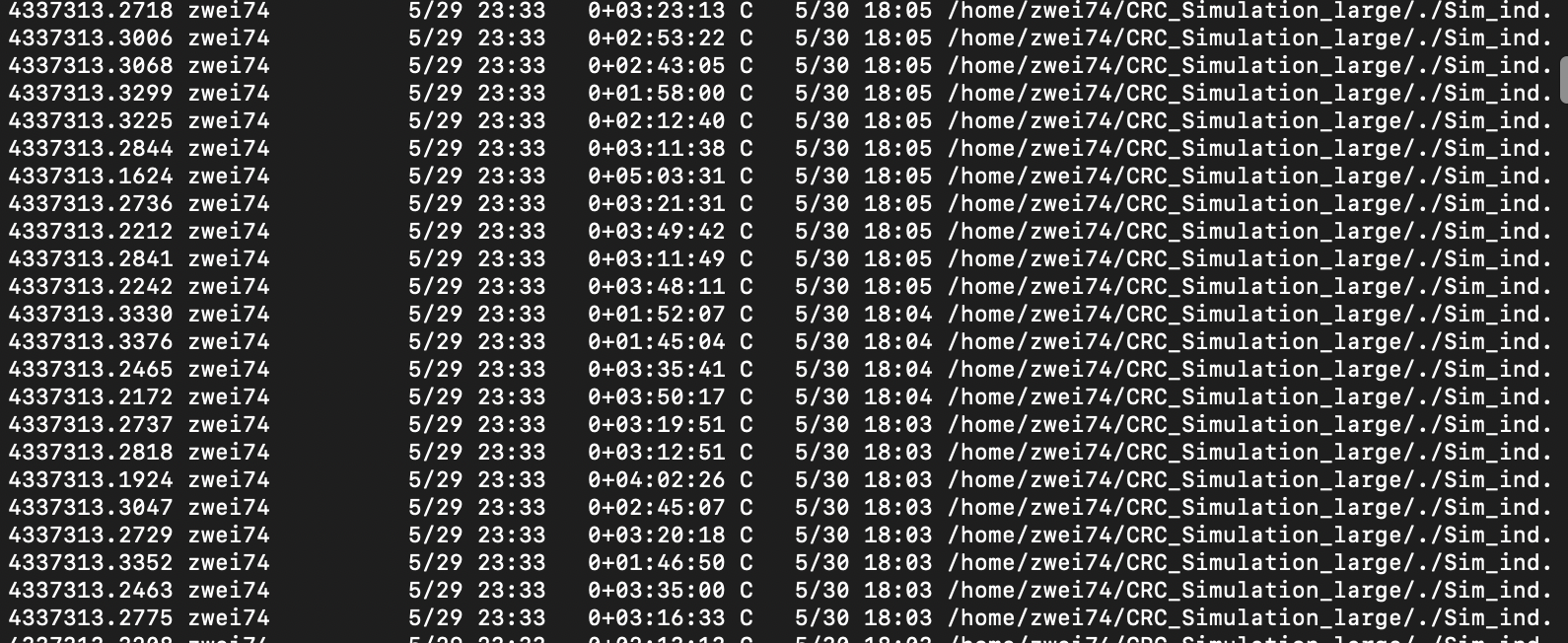 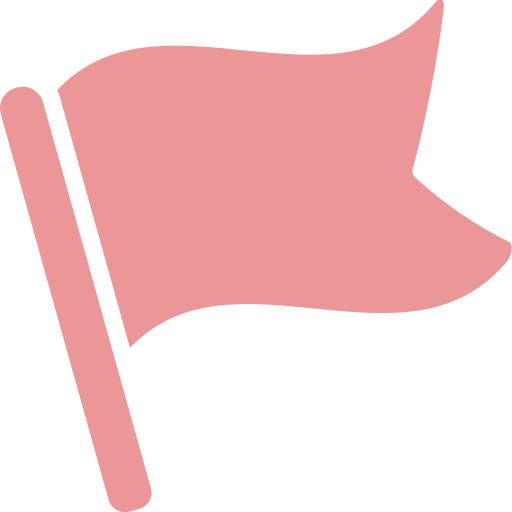 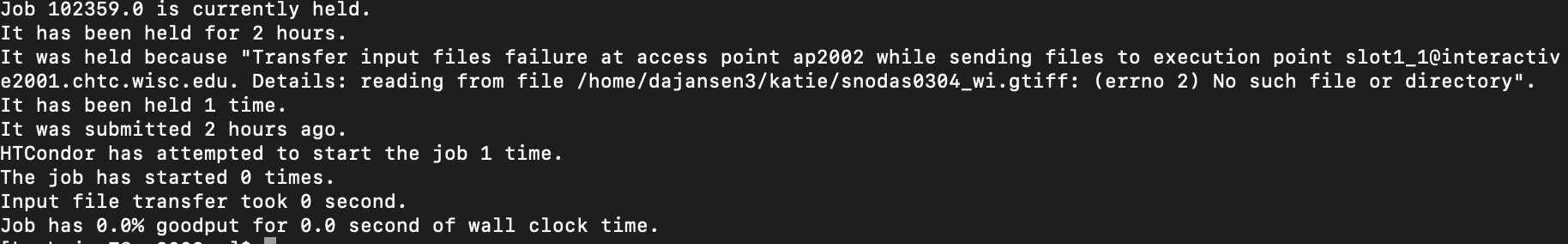 ‹#›
Objective of Project

Make a tool (or tools) that gives researchers simple feedback about their workload status
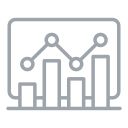 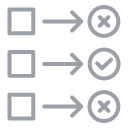 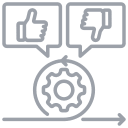 Process_
Evaluative_
Visual_
‹#›
Getting Started with  First Steps
Initial Plan
Identify key metrics we can use to evaluate the status of a job list
Understand what does a workflow doing “good”, “maybe” and “bad” mean
Targets:
1. Define clearly what parameters we are evaluating a job list’s status on

2. Create tools to extract data about the job attributes

3. Analyse previous jobs and identify statistics are important to the researcher

4. Define the best way to form a deliverable
We want your input!
‹#›
Acknowledgements
This material is based upon work supported by the National Science Foundation under Grant No. 2030508. Any opinions, findings, and conclusions or recommendations expressed in this material are those of the author(s) and do not necessarily reflect the views of the National Science Foundation.
‹#›